Turizm ve Çevre
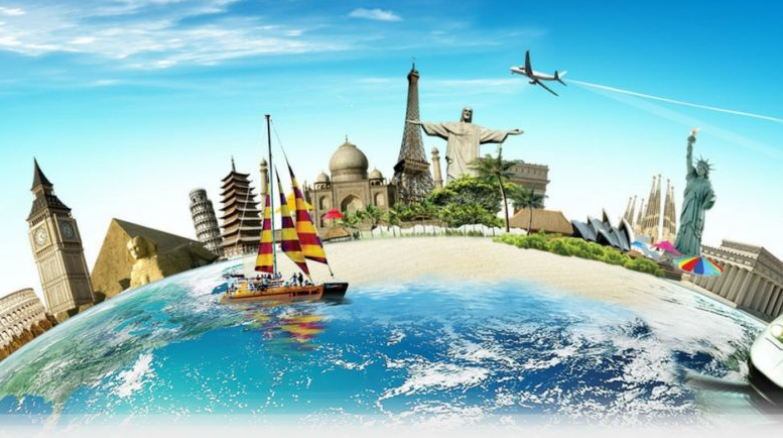 Turizm ve Çevre
SÜRDÜRÜLEBİLİR GELİŞME VE SÜRDÜRÜLEBİLİR TURİZM İLİŞKİSİ
Turizmin gelişmesinde ilişkin herhangi bir tartışmaya girişmenin ilk adımı; turizm faaliyetleri ile doğal kaynaklar arasındaki ilişkiyi anlamaktır. Turizmin yararlandığı kaynağın korunması “sürdürülebilir turizm” tartışmasının anahtar kelimesidir.
Turizm açısından sürdürülebilirlik kavramı, turizmin kaynağı olan doğal, tarihi, kültürel, sosyal ve estetik değerlerin korunup geliştirilerek çekiciliklerin devamının sağlamasını ifade etmektedir. Sürdürülebilir turizm; yeni faaliyetlerin ve gelişmelerin çevresel etkilerinin etkili kullanımı olarak da ifade edebilmektedir.
Sürdürülebilir turizmin değişik tanımlarının turizmin çevreye duyarlı formlarıyla paralellik göstermesi dikkat çekicidir. Doğa turizmi, düşük etkili turizm, yumuşak turizm, doğal yaşam turizmi, yeşil turizm, çevreyle dost turizm, çevresel yolculuk, özel ilgi turizmi, uygun turizm, sorumlu turizm, etik turizmi, ortaklığa dayalı turizm, kırsal turizm, alternatif turizm ve eko-turizm gibi adlarla anılan ve hepsinin de temelde dayandığı doğal kaynaklara sorumlulukla yaklaşımı açıklayan turizm türlerinin hepsinin sürdürülebilir turizm yaklaşımına örnek oluşturabileceği düşünülebilir.
Turizm ve Çevre
Yapılan araştırmalar göstermektedir ki, tur operatörleri ve seyahat acenteleri arasında sürdürülebilir turizm ve eko-turizm kavramları yanlış anlaşılmaktadır. Bu kavramlar birbirine karıştırılmaktadır. Eko-turizm doğayı temel alan turizm çeşididir. Ancak, sürdürülebilir turizmin bundan ayrı olarak ekonomik ve sosyal yönleri de vardır. Bu yönden bakılırsa, eko-turizmin sürdürülebilir turizm yerine kullanılmaktan çok, sürdürülebilir turizme bir giriş niteliği taşıdığı , ve sürdürülebilir turizmin bir aşaması olabileceği görülmektedir. Sürdürülebilir turizm tanımlarının ortak öğeleri olarak aşağıda sıralanan boyutlar tartışma götürmeyecek niteliğe kavuşmuştur. Bu boyutlar;
Doğal ve insan yapımı kaynakların optimum biçimde uzun süreli kullanımı,
İnsan yerleşim dokusunun korunması,
Ekonomik ve sosyal eşitlik,
Kalite kavramına bağlılık,
Sosyal katılımdır.
Turizm ve Çevre
Sürdürülebilir turizmin prensipleri ise şu şekilde sıralanabilir:
Çevre, önemini turizm serveti şeklinde ortaya koyan gerçek bir değere sahiptir. Uzun dönemdeki sürdürülebilirlik, kısa vadeli düşüncelerle zarara uğratmamalı, korunarak gelecek nesillere ulaştırılmalıdır.
Turizm, ziyaretçilerin yanı sıra, bulunduğu alan ve topluma da fayda sağlayan potansiyele sahip pozitif bir aktivite olarak kabul edilmelidir.
Turizm ve çevre arasındaki ilişki, çevreyi uzun dönemde sürdürülebilir hale getirecek şekilde düzenlenmelidir. Turizmin doğal kaynaklara zarar vermesine, gelecekte hoş olmayan ortamlar yaratmasına ve çevre üzerinde kabul edilemez etkiler oluşturmasına izin verilmemelidir.
Turizm faaliyetleri ve geliştirmeleri; ölçeğe, doğaya ve içinde yer aldıkları alanın karakteristik özelliklerine uyum göstermelidir.
Turizm ve Çevre
Sürdürülebilir endüstrinin temel koşulu, ekolojik turizmin altında yatan aşağıdaki ana ilkelerin kabul edilmesidir.
Turizm, kaynağı bozmamalı ve çevreye saygılı bir şekilde geliştirilmelidir.
Turizm ilk elden, katılımcı ve aydınlatıcı deneyimler sunmalıdır.
Turizm, bu etkinliğe katılan yerel halklar, hükümet, hükümet dışı kurumlar, endüstri ve turistler vb. herkes için eğitici olmalıdır.
Turizmle ilgili bütün taraflar, kaynağın esaslı değerlerini tanımaya teşvik etmelidir.
Turizmde, kaynağın mevcut haliyle kabul edilmesi ve sınırlarının tanınması gereklidir.
Turizm, bütün aktörler arasında gerek etkinlikten önce gerek etkinlik sırasında karşılıklı anlayış ve ortaklığı geliştirmelidir.
Turizm, bütün aktörlerin doğal ve kültürel çevreye karşı davranışlarını, ahlaki ve moral sorumluluklarını geliştirmelidir.
Turizm kaynağa, yerel topluma ve endüstriye uzun süreli yararlar sunmalıdır.
Turizm ve Çevre
Sürdürülebilir turizm gelişme modeli, var olan değerlerin gelecek kuşaklar için korunması ve devamlılığın sağlanması, o yörede yaşayan toplum üyelerinin, değerlerinin korunmasını benimsemeleri, çevreleri ile ilgili bilgi, beceri ve iletişimlerini geliştirdikleri süreci oluşturmalıdır. Bu nedenle yöre insanının karar aşamasından başlayarak katılımı, onun çevresiyle ilişki kurabileceği yaşantıyı kurabilme şansı olmalıdır. Turizm faaliyetleri sonucu ekonomik kalkınma ve çevresel değerlerin korunmasını hatta bu değerlerin artırılması sürdürülebilir turizm gelişimi için ana amaçtır.

Turizmin sürdürülebilir kılınması bazı olumsuzlukların giderilmesine ve cesur girişimlere bağlı kalmaktadır. Örneğin hükümetler sürdürebilirlik esasına dayalı yaptırımlar getirmelidir. Turizm geliştirme planları ile bölgelerin taşıma kapasiteleri, insan ilişkileri ve yöresel özellikler saptanmalıdır. Yapılan planlara yerel yönetimin katılımı sağlanmalıdır. Esas olarak da sürdürülebilir turizm, sürdürülebilir turizm, sürdürülebilir gelişme çerçevesinde ele alınmalıdır. Kararların verilmesinde yerinde yetki kullanımı sağlanmalı, gerektiğinde; yerinde, acil kararlarla sorun çözümlenmelidir.
Turizm ve Çevre
Turizm ve “sürdürülebilir kalkınma” arasındaki ilişkilerin ortaya koyduğu sonuçlar şu şekilde değerlendirilebilmektedir.
Turizmin ekonomik yönden sürdürülebilir nitelik taşıyabilmesi için çevresel yönden sürdürülebilir yapıda olması gerekir. Sürdürülebilir turizm gelişmesinin temelini nitelikli çevre oluşturmaktadır.
Turizm işletmeleri; enerji ve su kullanımında tasarruf sağlayıcı önlemler alarak, atıkları azaltarak işletme maliyetlerini düşürebilir ve sürdürebilir turizmin gelişmesine katkıda bulunabilirler.
Hükümetler, yerel örgütler, ulusal ve uluslararası kuruluşlar arasındaki anlaşmalarda işbirliğinin ve eşgüdümün sağlanması sürdürülebilir turizm gelişimine yardımcı olabilecektir.
Turist ve toplum arasında uyumlu bir ilişkinin kurulması da turizme sürdürülebilirlik sağlayabilecektir.
Çevre bilincinin yaygınlaşması ve çevre eğitiminin sağlanması sürdürülebilir gelişmeyi tıkayan engelleri aşmakta etkili olabilecektir.
Turizm endüstrisi, çevre değerlerinden en çok yararlanan dünyanın en büyük endüstrilerinden biridir. Bu nedenle çevrenin, yerel halkın ve turizm türünün gelişmesi düşünülemez.
Sürdürülebilir bir kalkınma için sürdürülebilir turizm bir araç olarak kullanılabilir.
Turizm açısından az gelişmiş, ancak taşıdığı doğal ve kültürel değerler açısından zengin potansiyel içeren bölgelerde, sürdürülebilir turizm genel toplum kalkınmasında bir araç olarak kullanılabilir.
Turizm ve Çevre
SÜRDÜRÜLEBİLİR TURİZMİN AMAÇLARI VE DİKKAT EDİLMESİ GEREKEN NOKTALAR
Turizm olgusunu çevreye, topluma, tarihsel, doğal ve kültürel varlıklara zarar vermeden, bölge ekonomisine ve toplumsal yaşantıya sürekli katkıda bulunacak biçimde geliştirmek. Turizmin gelişimi, çevrenin ve rekreaktif imkânların korunmasına yardım etmeli ve çevre üzerindeki etkileri ölçülmeli ve değerlendirilmelidir. Çevrenin hangi amaçlar için kullanılacağı sınıflandırılarak buna uygun çevre tasarımı yapılmalıdır.
Turizm gelişimin ekonomik faydalarından yararlananlar çevrenin korunmasına ve iyileştirilmesine katkıda bulunmalıdır.
Tarihsel, doğal ve kültürel varlıklar ile çevreyi ve toplumu korumak. Turizm endüstrisinin, turistlerin ve yerel halkın çevre bilincini geliştirmek için çaba harcanmalıdır. Sadece çevreyi korumak değil çevreyi yeniden kazanmak, restore etmek ve rekreasyonel kaynakların arttırılması teşvik edilmelidir. Karşılıklı anlayış ve eşitliği öngöre, ev sahibi ve misafirler arasında doğrudan ilişki kurulmasını sağlayacak şekilde turizm geliştirilmelidir. Turistler gittikleri yerin kültürünü dışlamamalı, aynı zamanda yerel halk da kendi kültürünü tanıtmada zorlayıcı olmamalıdır. Ev sahipleri konukların yaşadıkları ortamın benzerini yaratmaya kendilerini zorunlu hissetmemelidir.
Turizm ve Çevre
Tarihsel, doğal ve kültürel varlıkları turizme kazandırmak. Turizm gelişimi otantik olmalıdır. Taşıma kapasitesini aşmayan bir turizm gelişimi olmalıdır. Çevreye duyarlı turizm türleri desteklenmeli, çevreye duyarlı turistik tüketim oluşturulmalıdır.
Turizmi çeşitlendirmek ve mevsimlere yaymak. Fiziksel çevrenin güzelliği, manzarası, yaban hayatı, turizm mahallinin tarihi, mimarisi, kültürel ve arkeolojik diğerleri gibi çekiciliklere veya faaliyetlere dayalı turizm türleri geliştirilmelidir.
Turizm gelirlerini arttırmak. 
Ulaşım olanaklarını kolaylaştırmak.
Altyapı ve hizmet sorunlarını çözmek.
Turizm ve Çevre
Turizm sektöründeki işgücünün niteliğini ve niceliğini arttırmak ve buna paralel olarak Turizm gelişimi yerel ekonomiyi desteklemeli, mevcut ekonomik faaliyetlerin yerine geçmesinin önüne geçmek. Bunları yaparken küçük ölçekli işletmeler tercih edilmelidir. Kullanılan tesisler yerel halk tarafından işletilmelidir. Turizm sektörü, emek yoğun bir sektör olduğundan turizm kararlarında var uygulama aşamasında yerel halka öncelik verilmelidir. Halkın turizm gelişimine katılımı sağlanmalı ve Turizmin ekonomik faydalarından yerel halkın yararlandırabileceği şekilde turizm geliştirilmelidir.Girişimciler, işletmeler, arazi ve arsa sahipleri büyüyen bir turizm pazarı için uğraşırken, yerel yönetimler, yeterli olmayan yetkileri ve sınırlı bütçeleriyle büyümeye çalışmaktadırlar. Turizme yerel açıdan yaklaşılması çeşitli evrensel etkilerin uyumlaştırılmasına ve bütünleştirilmesine yol açar. Yerel halk ancak kendilerinin sağladıkları potansiyelin kendilerine verilmesi ile ayakta durabilir ve Turizmin gelişmesine katkı sağlayabilir. Yerel toplulukların kendi kendilerine yenileyen bir kaynak ve ağırlama ögesi olabilmesi için Turizm planlama ve geliştirme sürecine katılmaları gerekmektedir. Bu sürece katılmama durumunda yerel halkın hoşgörüsü azalacaktır. Yerel halk, yaşadığı bölgenin doğal ve kültürel değerleri sayesinde ekonomik bir gelir elde ettiği zaman, kısa sürede bu değerlerin koruyucusu olacaktır.
Turizm ve Çevre
Turizm sektöründeki yatırım olanaklarını geliştirmek. Yeni turizm projelerinin planlanması, tasarımı, yeri ve yönetimi manzara ve çevre ile uyum içinde olmalıdır. Çevreye zarar vermeyen, doğayı bozmayacak, doğanın yapısına uygun turizm gelişimi olmalıdır. Arz ve talep bakımından durum analizi yapılmalıdır. Turizm olayı önceden belirlenmiş amaçlar yerine misafirlerin talepleri etrafında şekillendiğinden, yapılmış veya yapılacak birçok hamle ekonomiye doğru para aktarımını sağlayacaktır. Çünkü arzı belirlenmeden uygulanacak tüm stratejiler talebi karşılamayabilir ve istenen verim sağlanmaz. Araştırma bölgesinin arz ettiği turizm potansiyeli doğrultusunda talep oluşmalı veya oluşturulmalıdır. Doğal kaynakların zorlanması yerine, bu bölge niteliklerine uyan kitlenin bölgeye çekilmesi gereklidir ya da turiste göre yer değil yerine göre turist ilkesi belirlenmelidir. Turizm yatırımları esnek ve gelişmeye açık olmalıdır. Turizm sektöründe zaman içinde oluşabilecek dalgalanmalarda etkisiz kalmamak, doğadaki dengeye zarar vermemek için kaynaklar hiçbir zaman maksimum oranda kullanılmamalıdır. Yapılacak her atılım kademelendirilerek, her kademe sonunda araştırmalar yapılıp istenilen oranda başarıya ulaşıldığı ya da doğaya verilen zararlar belirlenip devamındaki adımlara kaynak teşkil edilmelidir.

Turizm amaçlı tanıtım ve pazarlama etkinliklerini arttırmaktır.
Turizm ve Çevre
KAYNAKÇA
Nüzhet Kahraman-Oğuz Türkay- Turizm Ve Çevre
Cengiz Demir-Aydın Çevirgen-Turizm ve Çevre Yönetimi
Cengiz Demir-Aydın Çevirgen-Eko Turizm Yönetimi
Muammer Tuna- Turizm, Çevre ve Toplum